Sterke samenwerking
Welkom bij het 
basisprogramma
Sterke samenwerking
OriëntatievideoSterke samenwerking
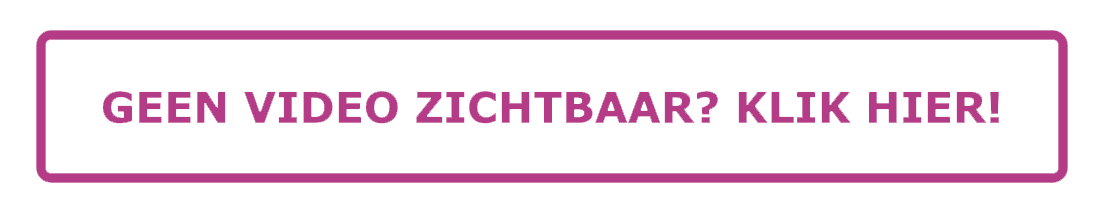 Oriëntatie 1: Eerste gedachten bij sterke samenwerking
Wat viel me op tijdens het bekijken van de video?

Welke elementen van samenwerking heb ik gehoord?

Waarom is samenwerking ook voor ons belangrijk? 

Wat kan het ons opleveren en wat kan het ons kosten?

Welke voorbeelden kan ik noemen vanuit onze eigen praktijk?
Oriëntatie 2: Geleerde lessen over sterke samenwerking
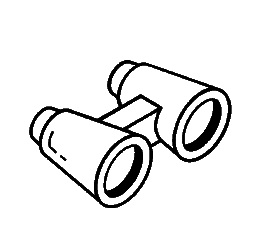 Kompas 1: Bidden voor sterke samenwerking
Welke personen of organisaties zie ik in onze omgeving met een missie die (gedeeltelijk) overlapt met die van ons en wellicht ook met Gods missie?

Met wie of welke organisaties zouden we kunnen en willen samenwerken?
Kompas 2: Sterke samenwerking in de Bijbel
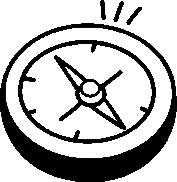 ReisgidsvideoSterke samenwerking
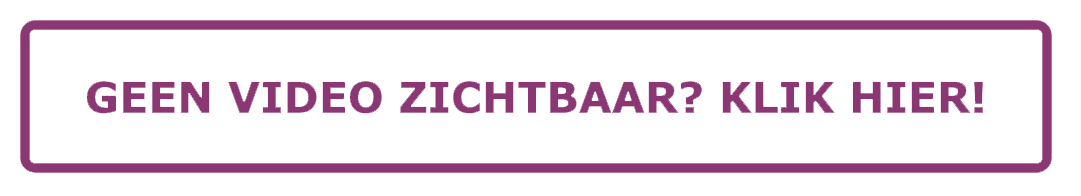 Reisgids 1: Oefenen met vijf sleutels voor sterke samenwerking
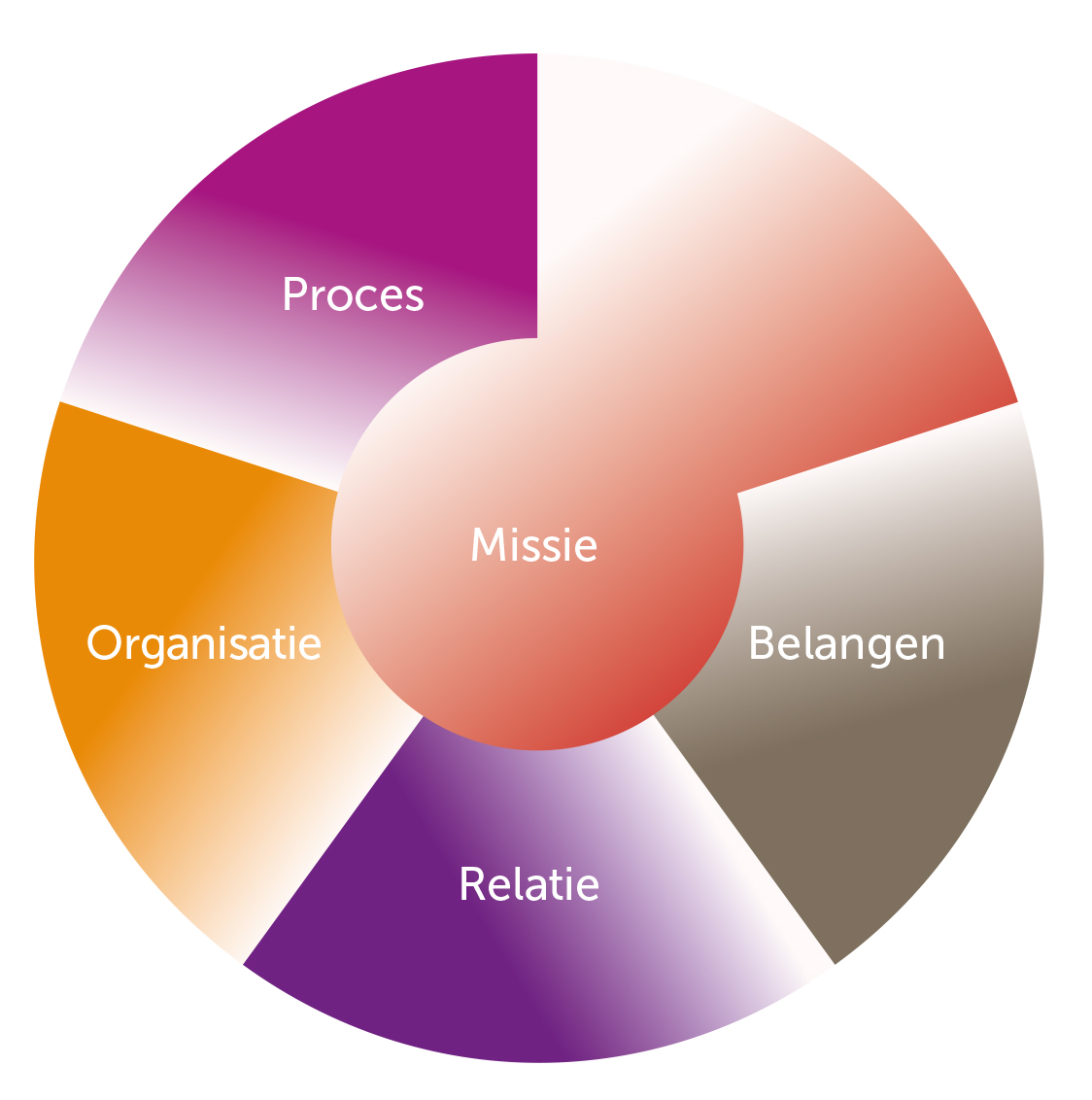 Reisgids 2: Ons (potentiële) partnernetwerk in kaart brengen
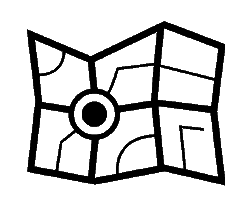 Route
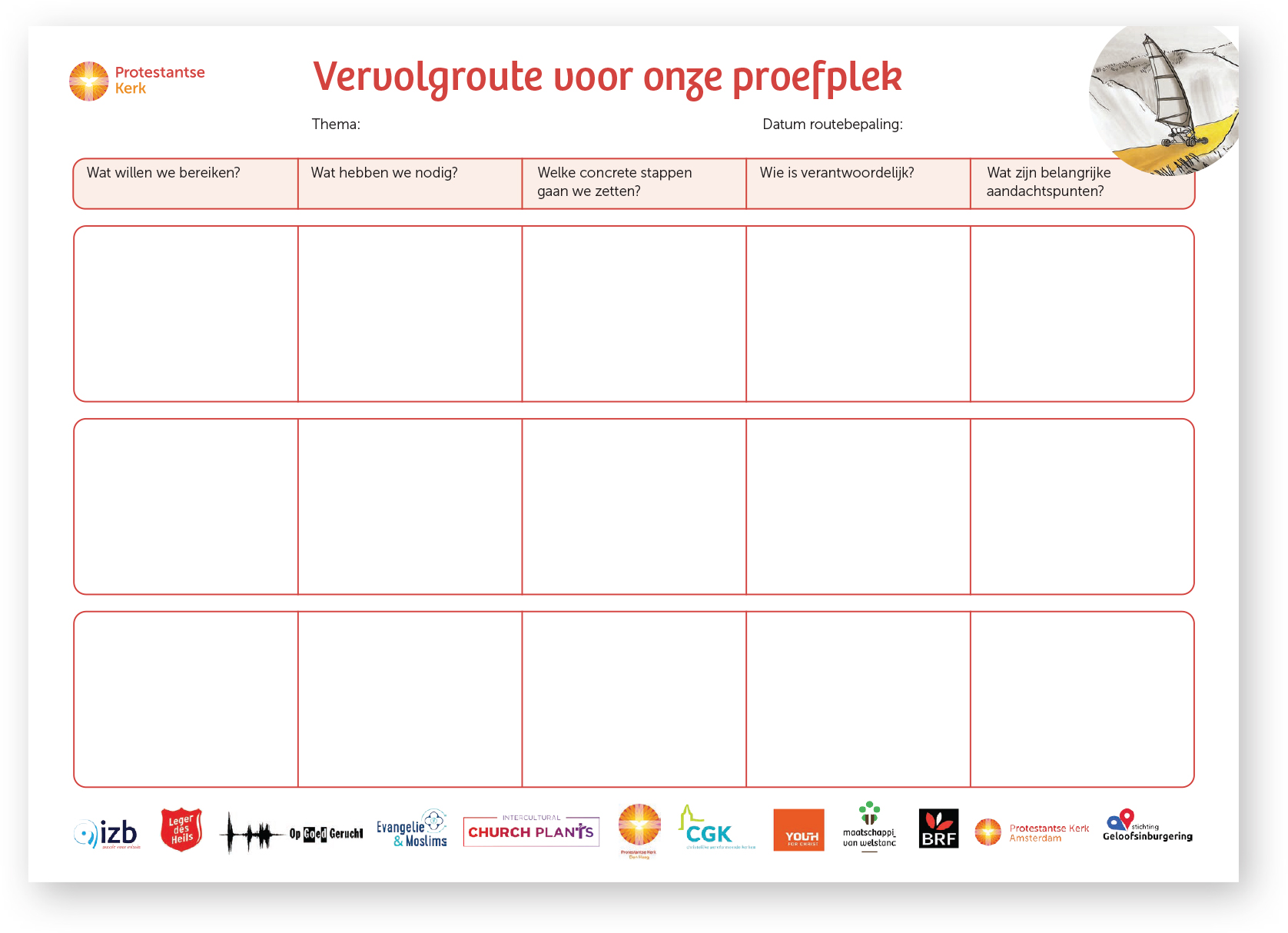